Майкл Смит (1993 год)
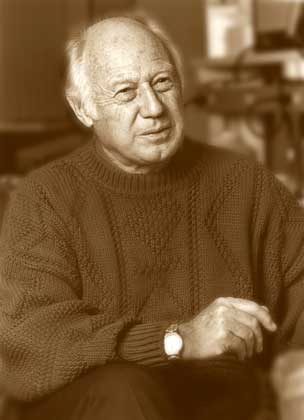 «За разработку метода направленного мутагенеза и его применение для установления структуры белков»
(США)
Джордж Ола (1994 год)
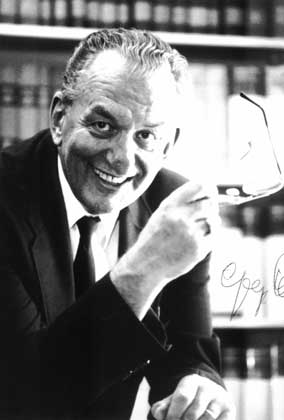 «За развитие химии карбкатионов»
(США)
Пауль Крутцен, Марио Молина, Шервуд Роуленд(1995 год)
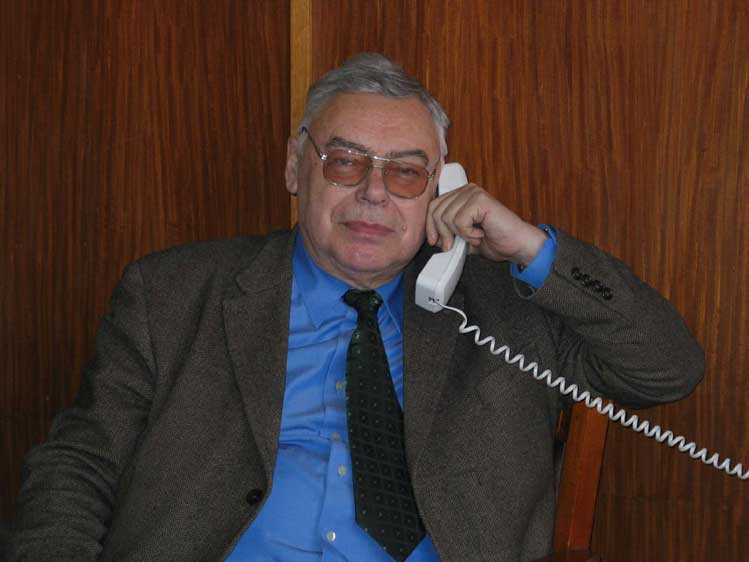 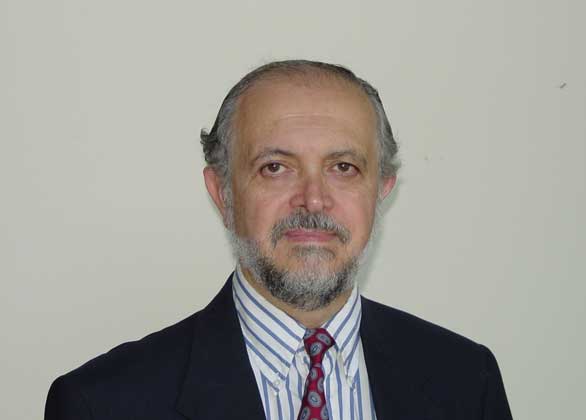 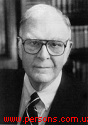 «За работы по химии атмосферы, в особенности за исследование образования и разложения озона»
(Германия и США)
Роберт Кёрл, Ричард Смолли, Гарольд Крото (1996 год)
«За открытие новой аллотропной модификации углерода - фуллерена»
(США и Великобритания)
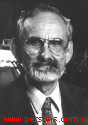 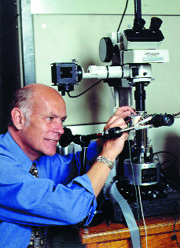 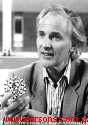 Йенс Скоу (1997 год)
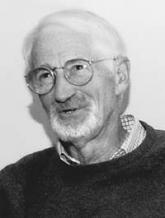 «За изучение фермента натрий-, калий-зависимой АТФ-азы (т. н. натрий-калиевый насос)»
(Дания)
Пол Бойер, Джон Уокер (1997 год)
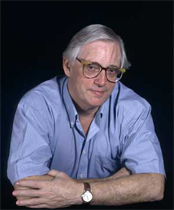 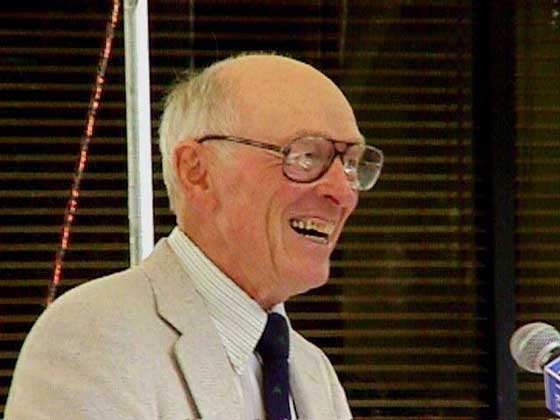 «За изучение строения и механизма действия фермента
протон-транспортирующей  аденозинтрифосфатазы»
(США и Великобритания)
Вальтер Кон (1998 год)
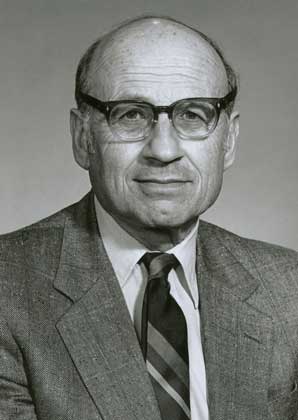 «За развитие теории функционала плотности»
(США)
Джон Попл (1998 год)
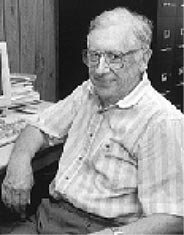 «За развитие вычислительных методов квантовой механики»
(США)
Ахмед Зивейл (1999 год)
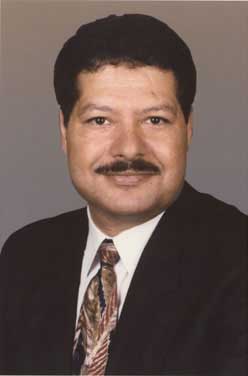 «За исследование переходных состояний химических реакций методом фемтосекундной лазерной спектроскопии»
(США)
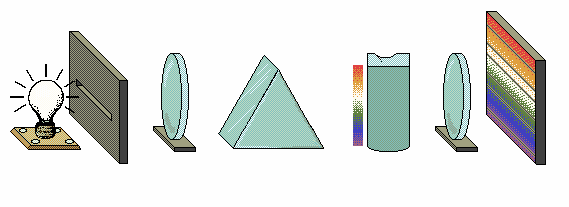 Алан Хигер, Алан Мак-Диармид, Хидеки Сиракава (2000 год)
«За открытие проводимости в полимерах»
(США и Япония)
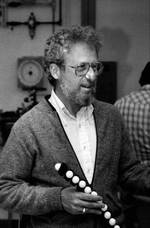 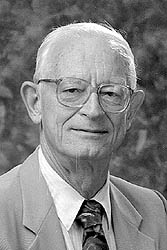 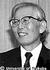 Уильям Ноулз, Риоджи Нойори, Барри Шарплесс (2001 год)
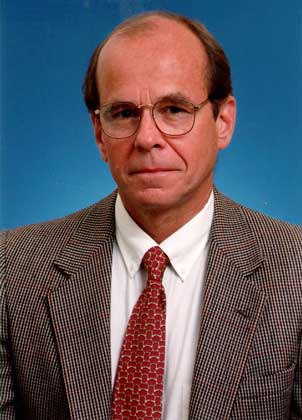 «За исследования, используемые в фармацевтической промышленности — создание хиральных катализаторов окислительно-восстановительных реакций» 
   (США и Япония)
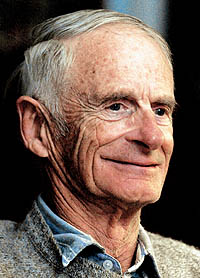 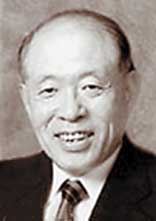 Джон Фенн, Койчи Танака, Курт Вютрих (2002 год)
«За разработку методов индентификации и структурного анализа биологических макромолекул, и, в частности, за разработку методов масс-спектрометрического анализа биологических макромолекул». «За разработку применения ЯМР-спектроскопии для определения трехмерной структуры биологических макромолекул в растворе» 
     (США, Япония и Швейцария)
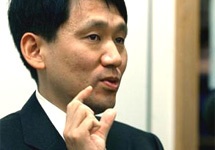 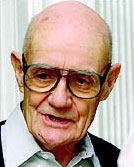 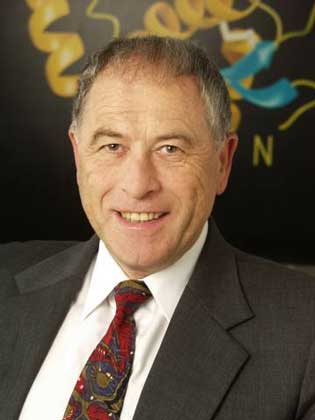 Питер Эгр, Родерик Маккинон (2003 год)
«За открытие ионного канала»
«За изучение структуры и механизма ионных каналов»
(США)
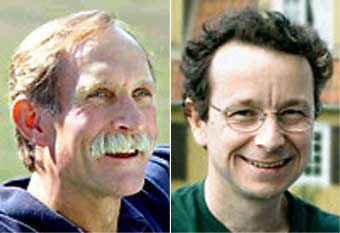 Аарон Цихановер, Аврам Гершко, Ирвин Роуз (2004 год)
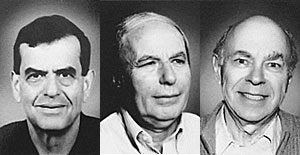 «За открытие убиквитин-опосредованного расщепления белков» 
(Израиль и США)
Роберт Груббс, Ричард Шрок, Ив Шовен (2005 год)
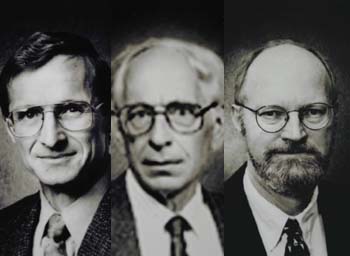 «За развитие метода обмена в органическом синтезе» 
(США и Франция)
Роджер Корнберг (2006 год)
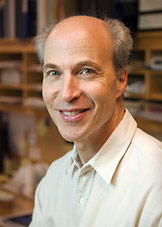 «За исследование молекулярной основы эукариотной транскрипции» 
(США)
Герхард Эртль(2007 год)
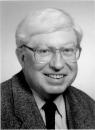 «За исследования химических процессов на твердых поверхностях«
(Германия)